Нақшҳои расмӣ ва ғайрирасмӣ  дар таҳия ва қабули буҷет
Ҳадафҳои стратегии давлат
Кумакунандагони байналмилалӣ
Муоҳидаи байналмилалӣ :
Ҳалафҳои рушди устувори СММ (SDGs)
ва ғайра.
Ҳадафҳои стратегӣ ва афзалиятҳо
Давлат
Афзалиятҳои дохилии рушд
Иродаи сиёсӣ ва ҳадафҳои стратегӣ
Иродаи сиёсии заъиф яке аз сабабҳои асосии иҷро нашудани ҳадафҳои стратегии инкишофи давлат аст.
Раванди буҷет барои амалӣ шудани вазифаҳои иҷтимоӣ-иқтисодӣ майдони тадбиқи сиёсати буҷетиро фароҳам меоварад
Иродаи сиёсӣ ва ҳадафҳои стратегӣ
Бинобар ин буҷетро  ба унвони як раванди сиёсии дорои қувваҳои расмӣ ва ғайрасмии сиёсие метавон пешниҳод намуд, ки дар он «барандагон» ва «бозандагон» ҳастанд
Нақшҳои расмӣ ва ғайрирасмӣ дар раванди буҷет
Нақшҳои расмӣ, ки асоси раванди буҷетро ташкил медиҳанд, аз ҷаҳорчубаҳои ҳуқуқие иборатанд,ки (мисли Конститутсия, қонунҳо, муоҳида ва шарномаҳои байналмилалӣ, муқаррароти  расми ва регламентҳо) раванди буҷетро танзим менамоянд
Нақшҳои расмӣ ва ғайрирасмӣ дар раванди буҷет
Нақшҳои ғайрирасмӣ аз таҷрибаҳои бисёри фарҳангӣ,сиёсӣ ва шахсӣ иборатанд, ки вориди нақшҳои расмӣ мегарданд
Нақшҳои расмӣ :
Конститутсия
Қонунҳо
Муқаррарот
Рванди буҷет
Банақшагирӣ
иштирокдорон:
давлат
шаҳрвандон
кумакрасонон
Ҳадафҳо,нақшаҳо
зарфият
ризоят
манфиат
Иҷро
Нақшҳои ғайрирасмӣ:
сарпарастӣ
Гуруҳҳо
қавмиятҳо
Адён ва ғ...
Назорат
Нақшҳои расмӣ ва ғайрирасмӣ дар раванди буҷет
Ҳамкорӣ ва натиҷаҳои равандҳои расмӣ ва ғайрирасмӣ метавонад барои расидан ба ин ниятҳои сиёсӣ мусоидат кунад ва ё аз  он  инҳироф намояд
Иҷрои ҳадафҳои раванди буҷет ба зарфияти иштирокдорон, андозаи ҳамдигарфаҳмии онҳо ва манфиатҳояшон вобаста   аст
Формальные и неформальные роли в бюджетном процессе
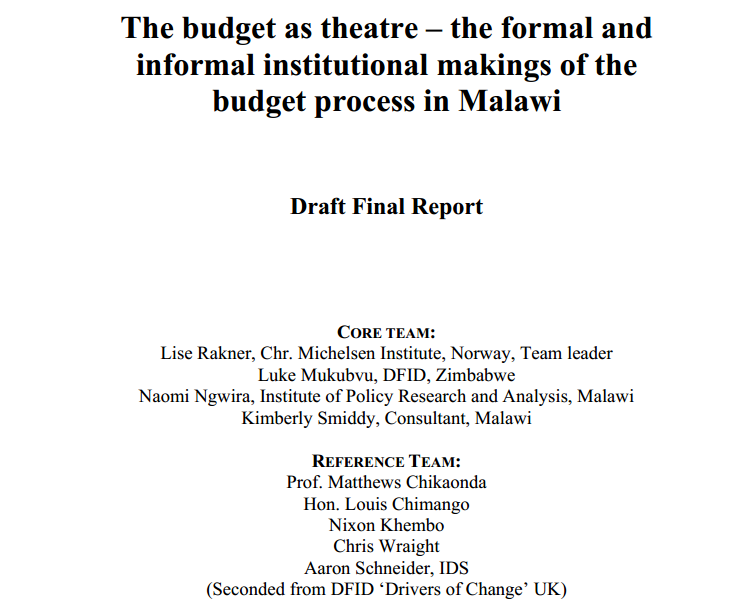 Нақшҳои расмӣ ва ғайрирасмӣ дар раванди буҷет
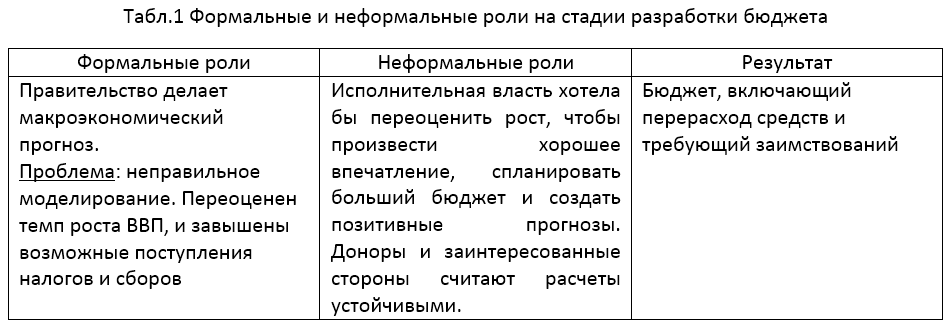 Формальные и неформальные роли в бюджетном процессе
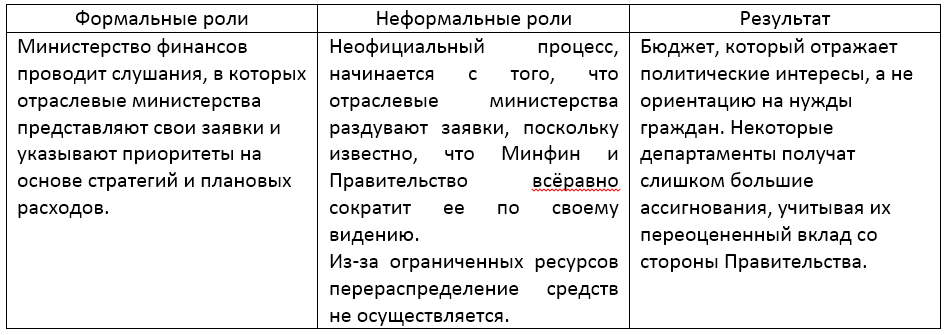 Формальные и неформальные роли в бюджетном процессе
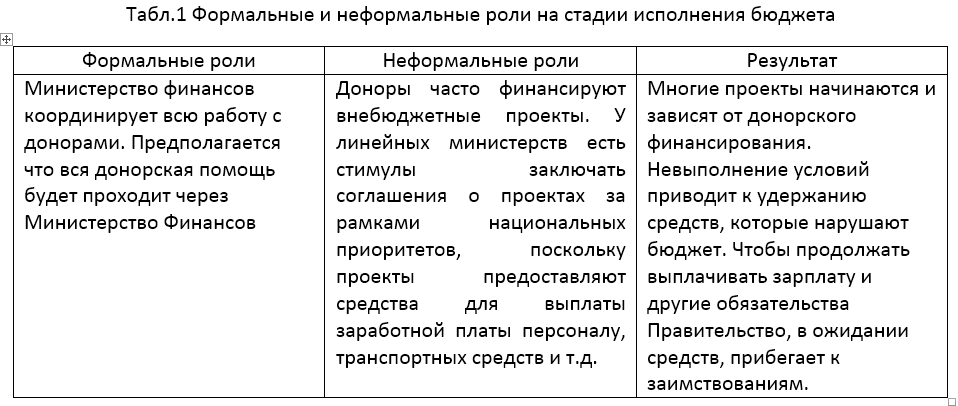 Формальные и неформальные роли в бюджетном процессе
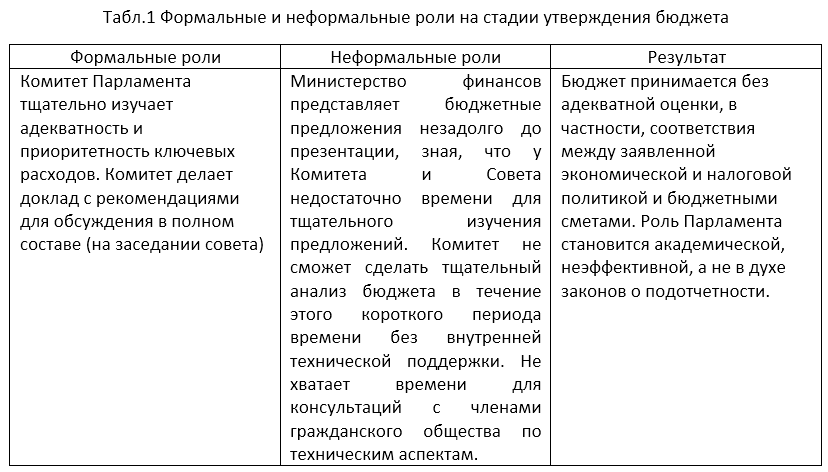 Нақшҳои расмӣ ва ғайрирасмӣ дар раванди буҷет
Натиҷаҳои нақшҳои расмӣ ва ғайрасмӣ дар раванди буҷет :
Мушкилоти тавонмандӣ/зарфият,уҳдадориҳо ва манфиатҳо дар буҷет ба таври хеле равшан инъикос ёфтаанд 
Хароҷоти барои ҳадафҳои мушаххас пешбинишуда зуд зуд ба хароҷоте иваз мешавад,ки ба ҳадафҳои сиёсӣ марбутанд
Нақшҳои расмӣ ва ғайрирасмӣ дар раванди буҷет
Институтҳои байналмилалӣ, шуроҳои машваратӣ ва ғ. ки ба ислоҳи раванди буҷет ҷалб шудаанд
Мақомоти иҷроия ё қонунгузор
Дархости шаҳрвандон
Дастрасӣ ба маълумоти буҷетӣ ва иштироки шаҳрвандон дар раванди буҷет
The Global Initiative for Fiscal Transparency (GIFT)http://www.fiscaltransparency.net
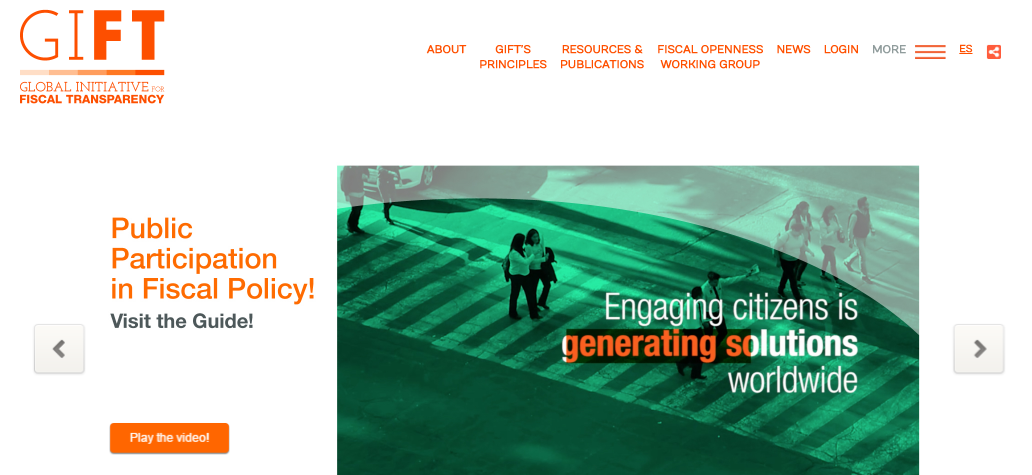 Нақшҳои расмӣ ва ғайрирасмӣ дар раванди буҷет
Ташаббуси ҷаҳонии шаффофияти молиявӣ  (GIFT) аз шабакаи глобалие иборат аст, ки ба гуфтушуниди байни ҳукуматҳо,созмонҳои ҷамъиятӣ, бахши хусусӣ ва дигар манфиатдорон дар кори ҷустуҷу ва табодули  тасмимгириҳо оид ба шаффофияти буҷет ва иштироки шаҳрвандон мусоидат менамояд
Дастурамал оид ба қоидаҳо ва механизмҳои иштироки ҷомеа дар сиёсати буҷетсозӣ http://guide.fiscaltransparency.net
Ҷунбиши глобалии ҷомеаи шаҳрвандӣ барои шаффофият,зерҳисобият ва иштирок http://www.internationalbudget.org
Соли  2011  – 100 гуруҳ аз ҷомеаи шаҳрвандӣ ва 12созмони байналмилалӣ (Budget Partnership, Greenpeace, ONE Campaign ва ғ...)
Ҷунбиши глобалии ҷомеаи шаҳрвандӣ барои шаффофият,зерҳисобият ва иштирок –ро таъсис доданд
Шарикии Ҳукумати Кушода https://www.opengovpartnership.org
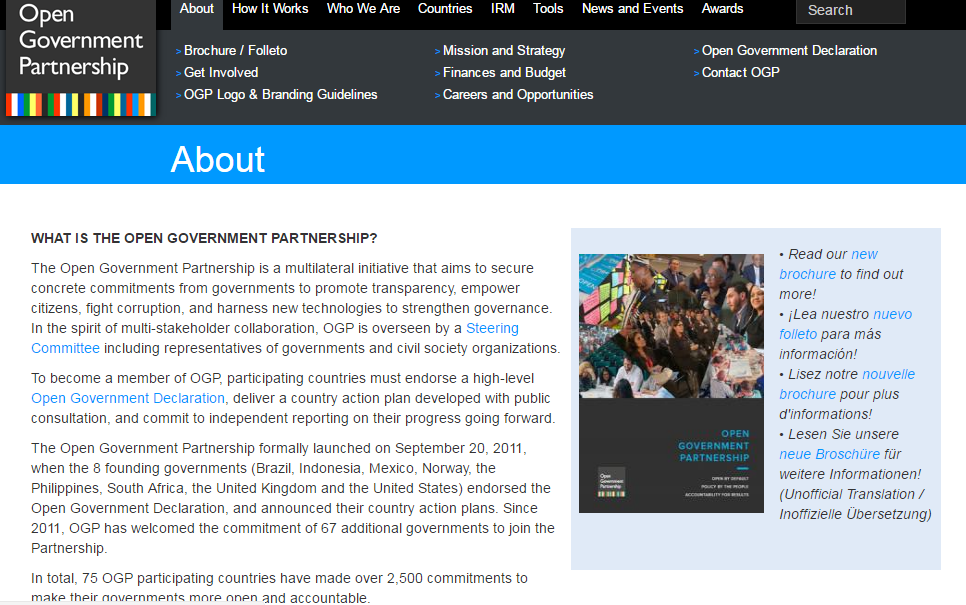 Шарикии Ҳукумати Кушода  https://www.opengovpartnership.org
Шарикии Ҳукумати Кушода  ташаббуси ҳамаҷонибаест, ки барои таъмини уҳдадаориҳои мушаххас аз ҷониби ҳукуматҳо ба хотири шаффофияти бештар, васеъ намудани имконоти шаҳрвандон, мубориза бо фассод ва истифодаи технологияи нав дар таҳкими идоракунӣ равона шудааст . 
Дар руҳияи ҳамкориҳои бисёрҷониба назорат аз болои ШҲК-ро Кумитаи раҳбарикунанда амалӣ мегардонад, ки аз намояндагони ҳукуматҳо ва намояндагони созмонҳои ҷамъиятӣ иборат аст.
TRANSPARENSY INTERNATIONAL (ДВИЖЕНИЕ ПО БОРЬБЕ С КОРРУПЦИЕЙ)https://www.transparency.org
Сипос барои таваҷҷуҳатон !
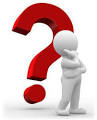